Государственное бюджетное образовательное учреждение детский сад комбинированного вида №2034.Выполнила и провела: педагог дополнительного образования по лего Климова Жанна НиколаевнаМосква 2012
Московский городской фестиваль- конструирования. Тема: «Москва вчера, сегодня и завтра» .
Проект на тему: «Город в котором мы живём».
Цель проекта: Развития интеллектуальных и творческих  способностей детей дошкольного возраста в совместной деятельности с родителями, членами семей, с педагогами.Задачами проекта являются:- интеллектуальное развитие детей дошкольного возраста в совместной деятельности;- развитие творческих способностей и познавательной активности;- расширение представлений детей об окружающем мире;- формирование  мотивации  к учебной деятельности и умения работать в команде;- развитие конструктивных навыков и психологических  процессов;- развитие коммуникативных компетенций.
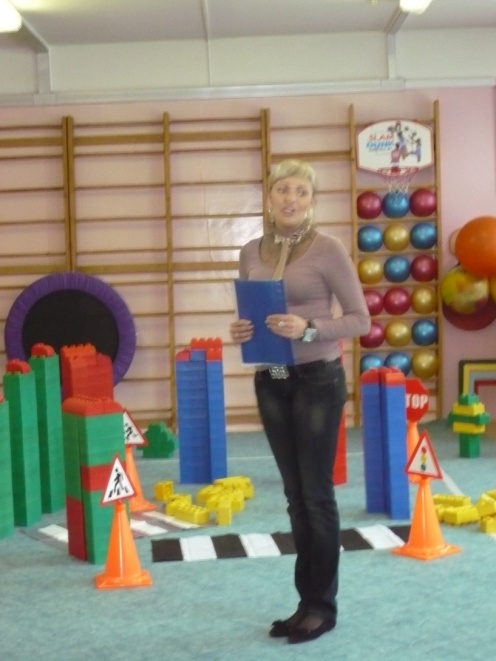 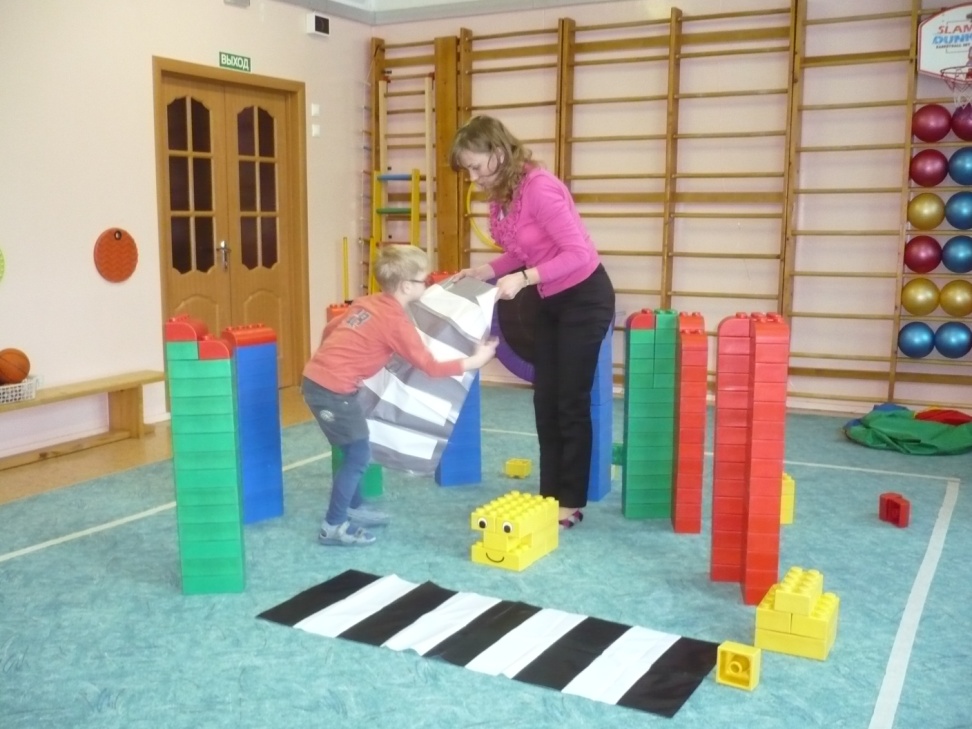 Буду рад я рассказать
О своей работе!
         Надо про нее вам знать –
         Вы же в ней живете.
С мамой ходите в театр,
В магазин, в больницу,
         В школу или в детский сад,
         Чтоб всему учиться.
Хоть имеют все дома
Разные названья,
          Но и церковь и кафе –
           Это просто…
Зданья!
Нужен домик для машин,Для домашней птицы,Да и человек – не джинн,Чтоб в бутыль селиться.                                            Должен радовать дом глаз,                                           Теплым быть и прочным,                                           Должен свет в нем быть и газ –                                            Всё, что житель хочет.                                                                                                 И должна его мечта                                                                                                 Исполняться скоро –                                                                                                 Домик к домику – вот так                                                                                                 Вырастает…                                                                                                   Город!
Архитектор наш умелый, начертил проект нам смело!
Чтобы простоял сто лет
         Дом в жару и стужу,
Никаких сомнений нет,
         Архитектор нужен!
Знаю, где у дома вход,
          Где подвал, где крыша,
Как к розеткам ток идет,
           Что дом пьет, чем дышит.
Знаю, сколько батарей
          Быть должно в квартире,
Сколько окон и дверей,
           Ламп, и где какие.
Лифт сумею разместить
           Грузовой и просто,
Чтобы человек войти
            Мог любого роста.
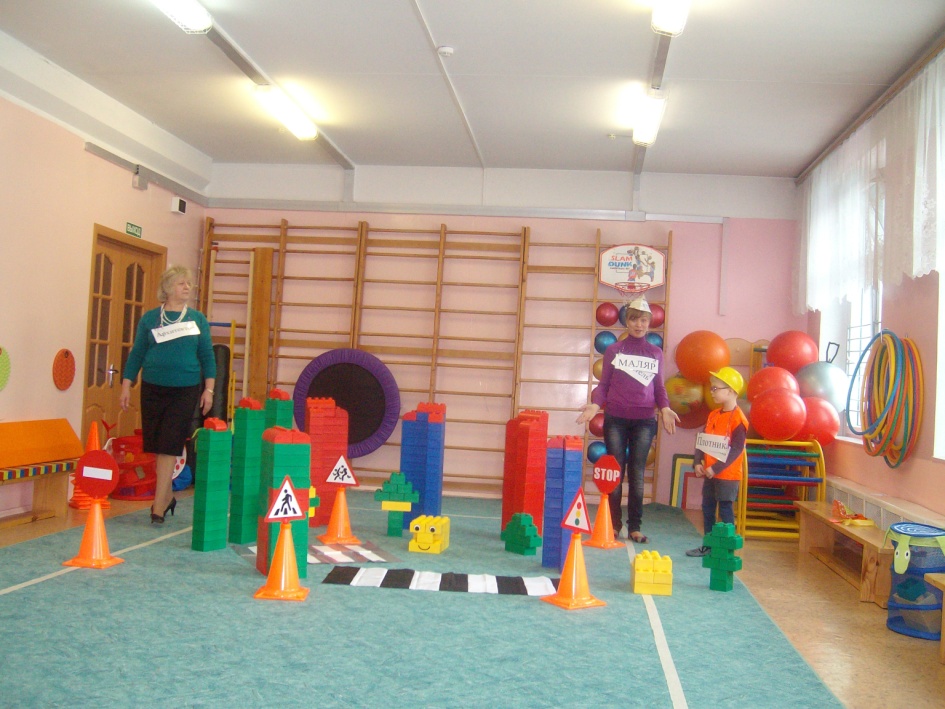 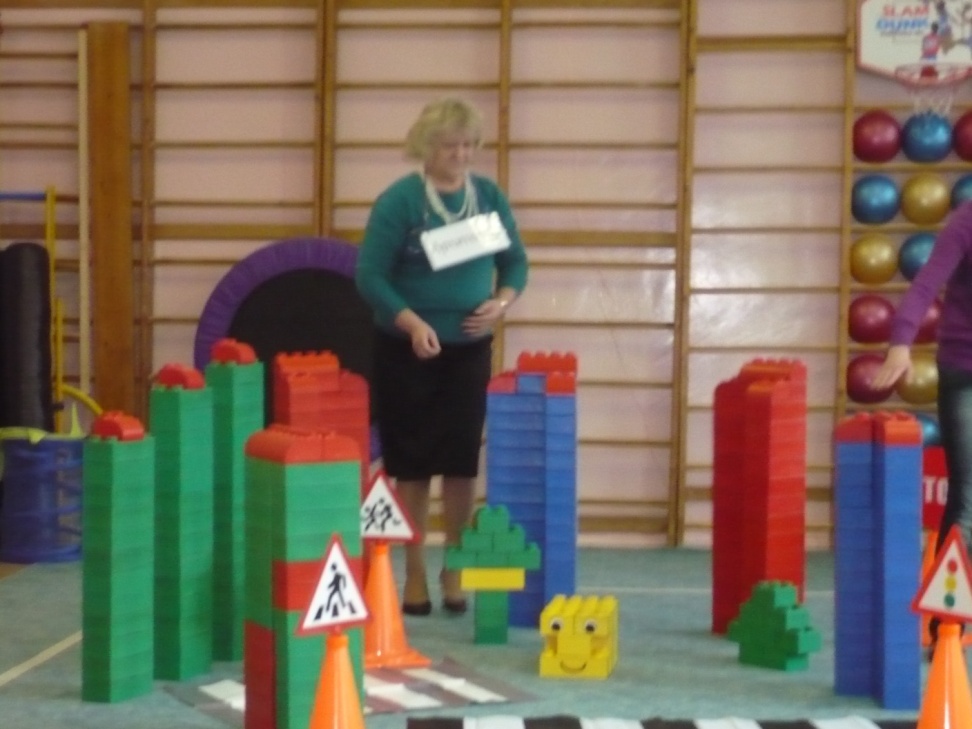 А строитель строил – дом,
Чтобы люди жили в нём!
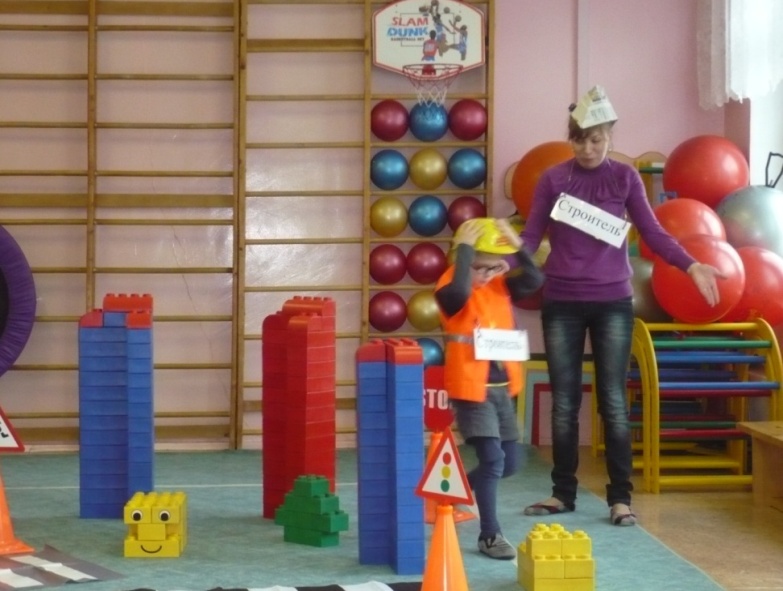 Для строителя привычноСтроить новый дом кирпичный.Экскаватором СтепанВырыл в поле котлован,                                                             В землю вбил большие сваи,                                                            А теперь цемент мешает,                                                            Ровно кирпичи кладет –                                                             Ветер щелки не найдет.                                                                                                                                   Кирпичи с земли Степану                                                                                                                                   Поднимать сподручно краном.                                                                                                                                    Вот и новый дом готов,                                                                                                                                    Запускать пора котов!
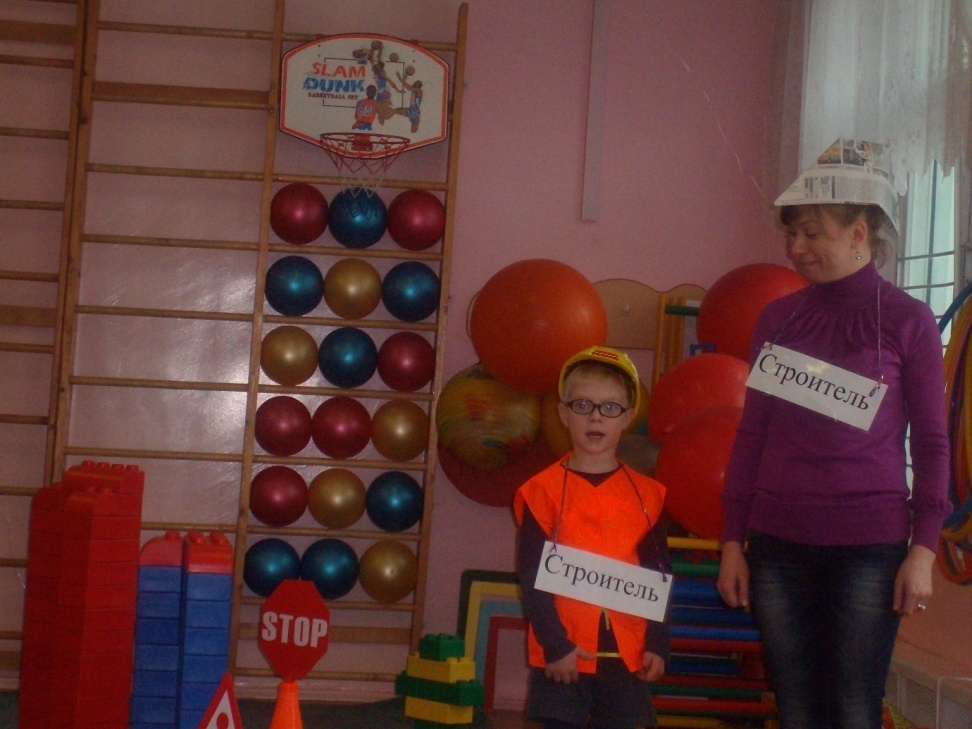 Двери, рамы сделал – плотник
Замечательный работник!
Плотник: Летят опилки белые,Летят из-под пилы.Это плотник делаетРамы и полы. Топором, рубанкомВыстругивает планки.Сделал подоконникиБез сучка-задоринки.
А маляр – покрасил краской,Превратил он дом наш в сказку!
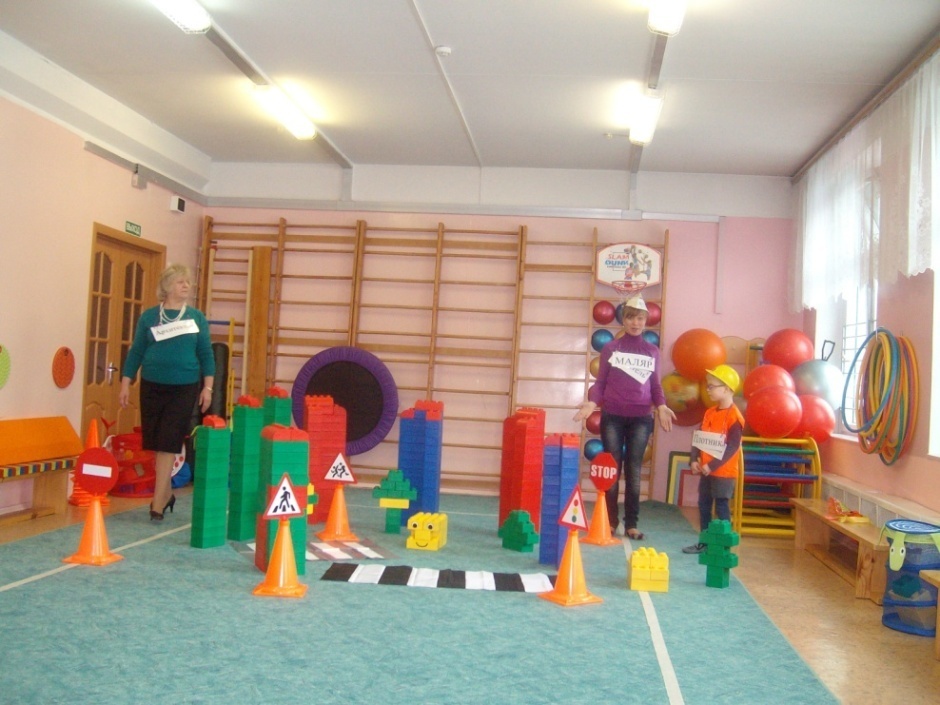 Красить комнату пора,
Пригласили маляра.
Но не с кистью и ведром
Наш маляр приходит в дом.
                                                    Вместо кисти он принёс
                                                    Металлический насос.
                                                     Брызжет краска по стене,
                                                     Солнце светится в окне.
                                                                                                       Стали стены голубыми,
                                                                                                        Словно небо в вышине.
                                                                                                         Новый дом почти готов,
                                                                                                          Примет к празднику жильцов.
Спасибо за внимание!
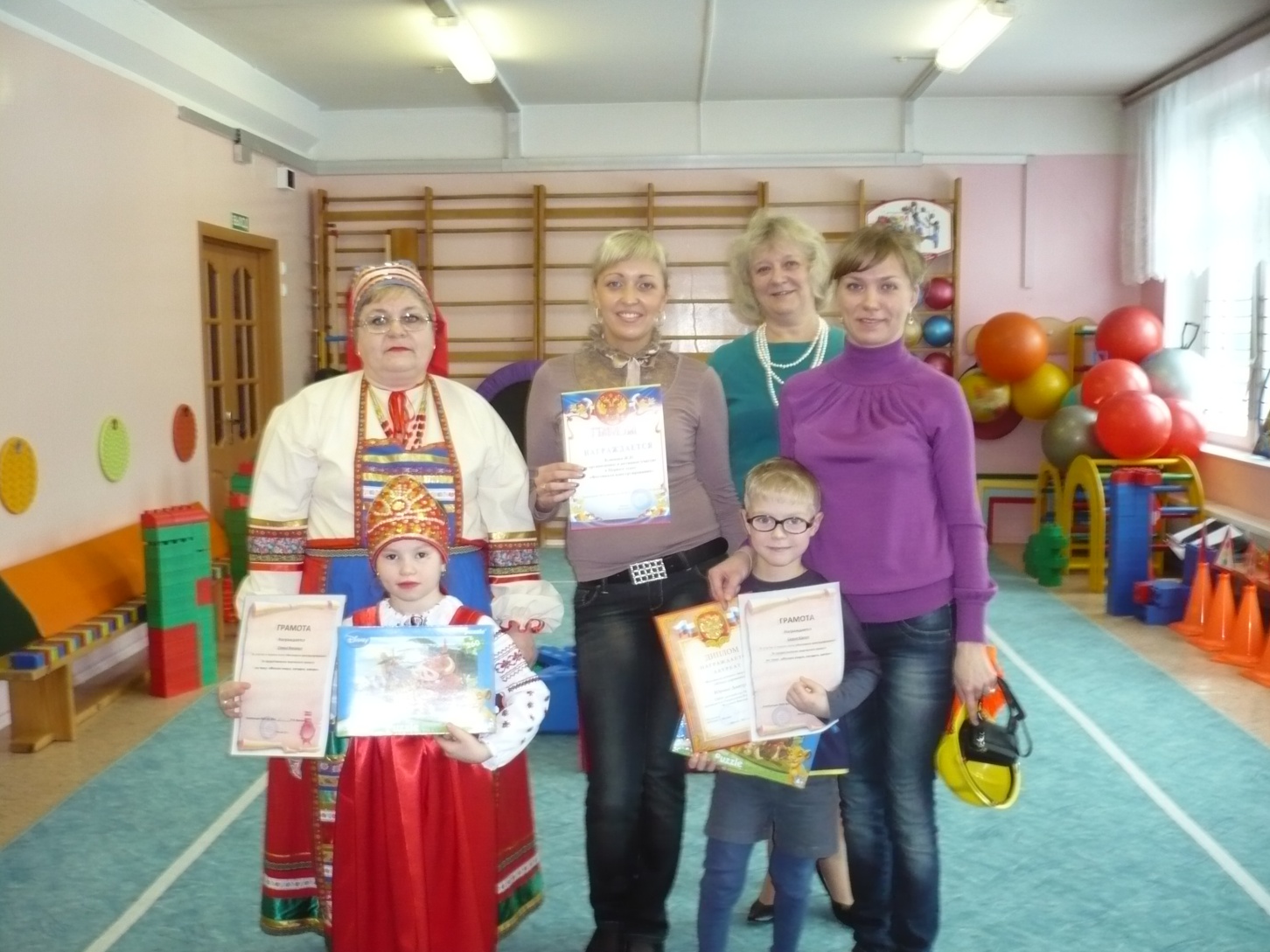 Вот, кто строит этот дом –
Дом, в котором мы живём.